Внедрение Регионального экспортного стандарта в «пилотных» регионах
2
Региональный экспортный стандарт
Инструменты внедрения стандарта
Цель:
Комплексное развитие системы поддержки экспорта в регионах

Унификация подходов с учетом региональной специфики
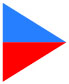 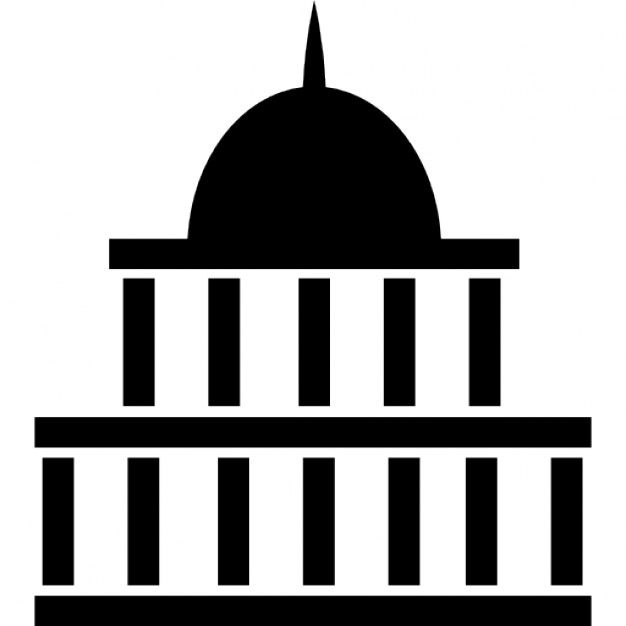 Структурное подразделение, ответственное за развитие экспорта
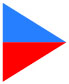 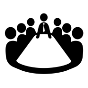 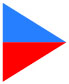 Экспортный совет при Главе региона
Результаты:
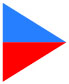 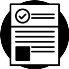 Снятие административных барьеров

Доступность мер государственной поддержки экспортеров

Увеличение количества экспортеров 

Увеличение объема экспорта
Раздел по экспорту в социально-экономической стратегии региона
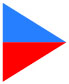 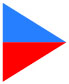 ЦПЭ и консультационная инфраструктура поддержки экспорта
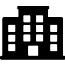 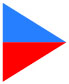 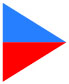 Представительства и торговые дома за рубежом
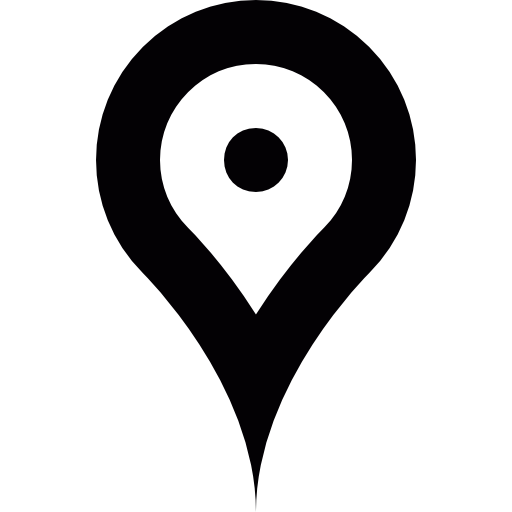 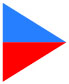 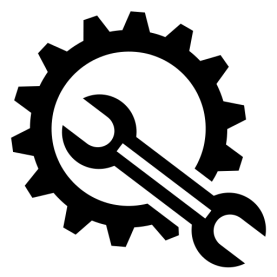 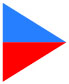 Участие экспортеров в составе официальных делегаций за рубеж
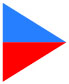 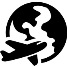 22 «пилотных» региона
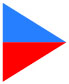 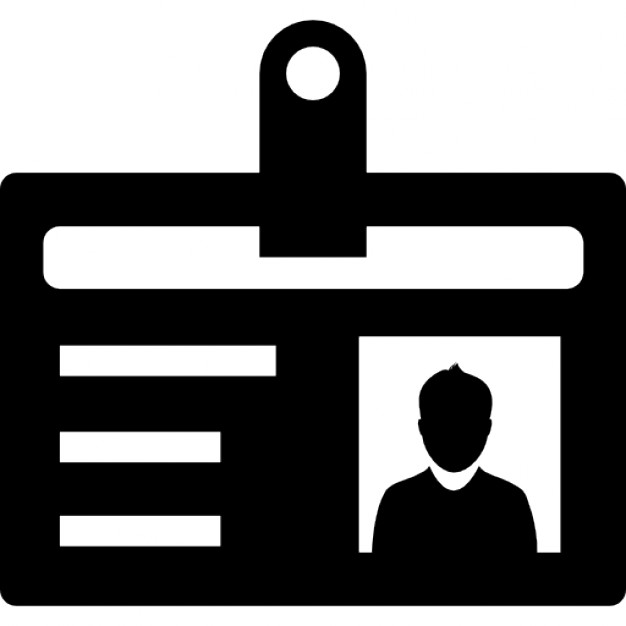 Дни международного бизнеса
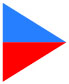 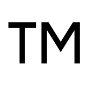 Региональный бренд
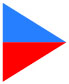 Информационный ресурс в сети «Интернет»
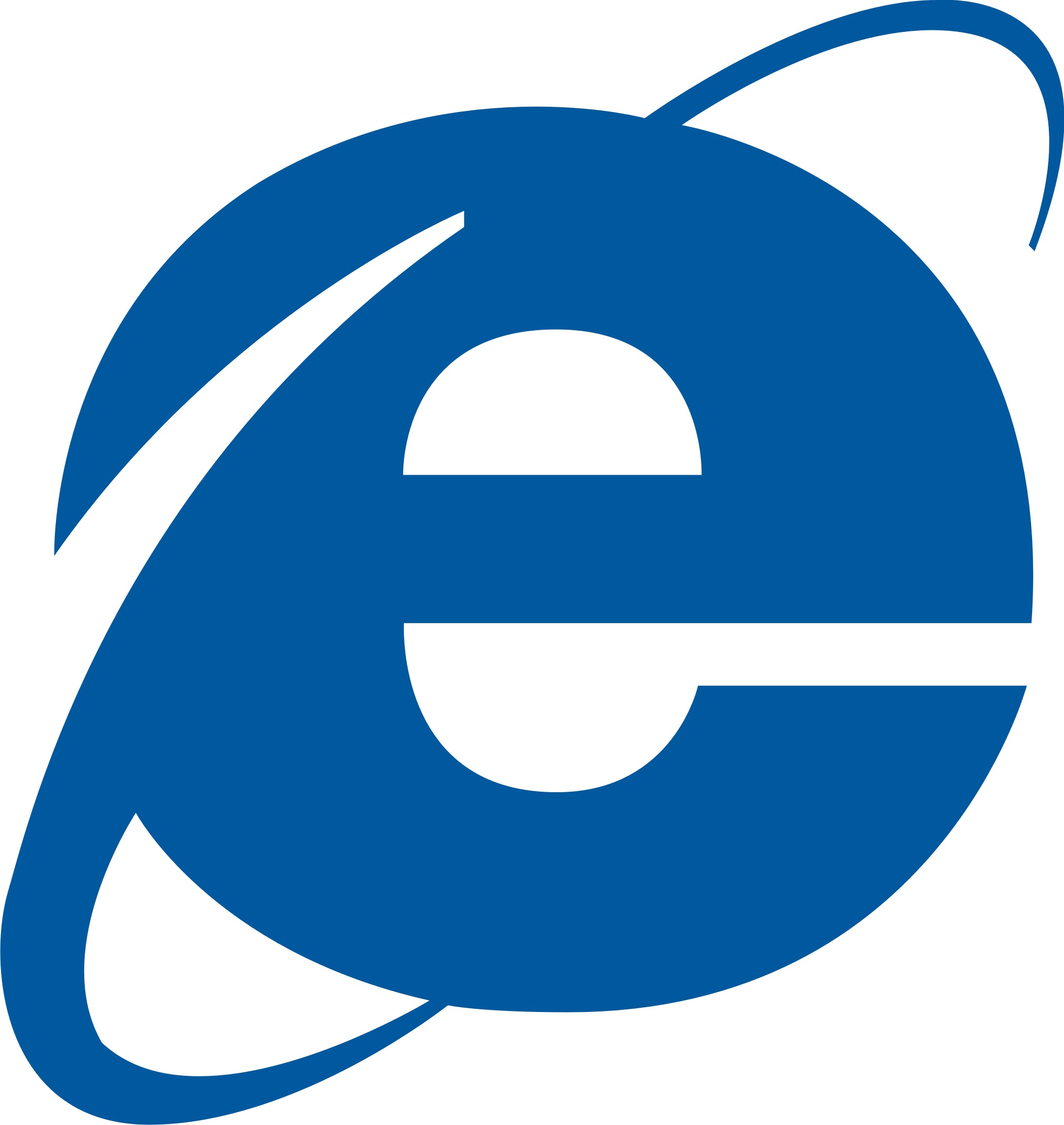 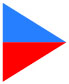 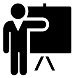 Обучение начинающих экспортеров
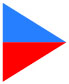 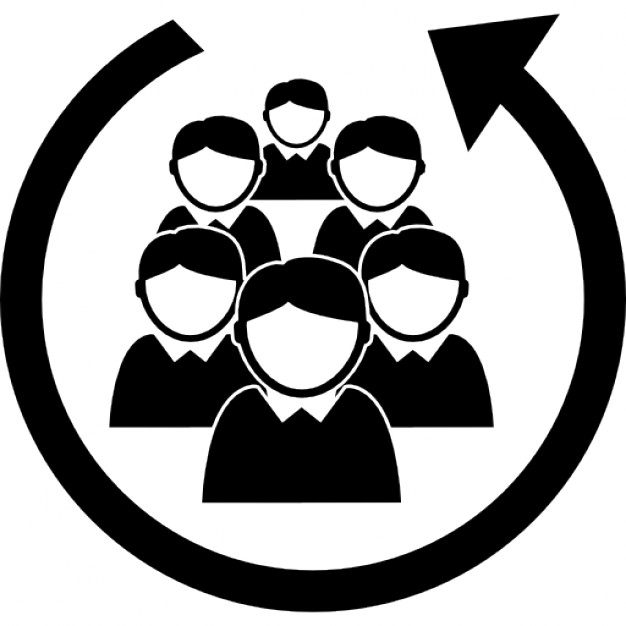 Клуб экспортеров
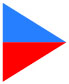 3
Практика Внедрения Базовых инструментов в «пилотах»
РОИВ координатор
Экспортный совет
Стратегия 2030
ЦПЭ
Владимирская область
РОИВ-координатор нормативно определен в 8 «пилотах»
ЦФО
Рязанская область
Тульская область
Пензенская область
Пермский край
Республика Башкортостан
ПФО
Республика Татарстан
Экспортный совет при высшем должностном лице создан в 6 «пилотах»
I заседание проведено в 3 «пилотах»
Удмуртская Республика
Ульяновская область
Калининградская область
Ленинградская область
СЗФО
Новгородская область
Псковская область
Волгоградская область
ЮФО
Раздел по экспорту в социально-экономической стратегии региона 2030 согласован в 4 «пилотах»
Республика Крым
Ростовская область
СКФО
Ставропольский край
Курганская область
УФО
Свердловская область
Челябинская область
Центр поддержки экспорта создан в 22 «пилоте»
СФО
Новосибирская область
ДФО
Хабаровский край
100%
0%
4
Практика Внедрения инструментов II уровня в «пилотах»
Точка 
за рубежом
Региональный
 бренд
Визиты
Дни 
бизнеса
Сайт
Обучение
Клуб 
экспортеров
Владимирская область
ЦФО
Рязанская область
Тульская область
Пензенская область
Пермский край
Республика Башкортостан
ПФО
Республика Татарстан
Удмуртская Республика
Ульяновская область
Калининградская область
Ленинградская область
СЗФО
Новгородская область
Псковская область
Волгоградская область
ЮФО
Республика Крым
Ростовская область
СКФО
Ставропольский край
Курганская область
УФО
Свердловская область
Челябинская область
СФО
Новосибирская область
ДФО
Хабаровский край
100%
0%
5
Практика Внедрение инструментов II уровня в «пилотах»
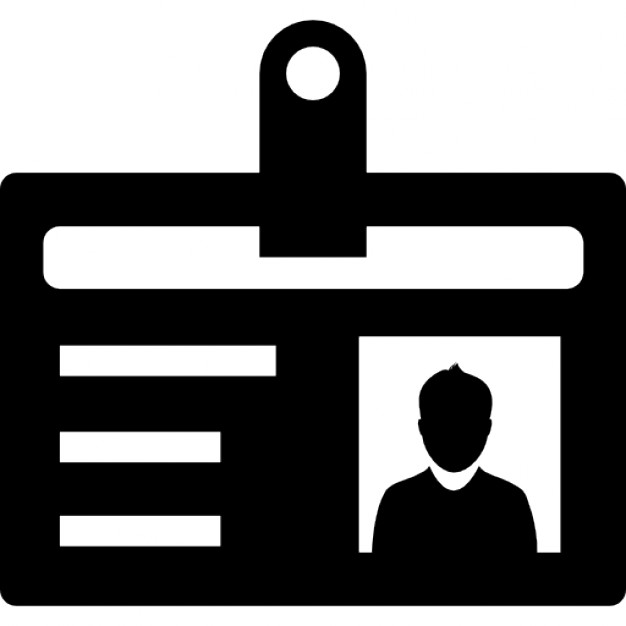 Представительства / торговые дома за рубежом
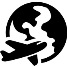 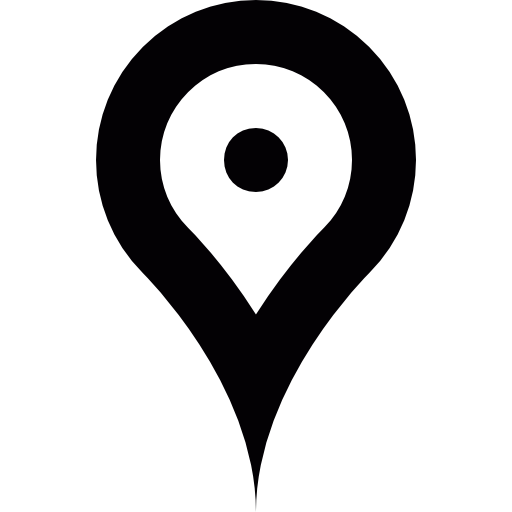 Дни международного бизнеса
Визиты руководства региона за рубеж
В 2017 года проведено 46 визитов руководства 17 «пилотов» в 27 стран (выставки, МПК, собственные)

Необходимо повысить экспортную эффективность
Проведены в 4 «пилотах»

«пилотами» предложены другие форматы
4 формата
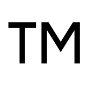 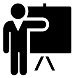 Обучение начинающих экспортеров
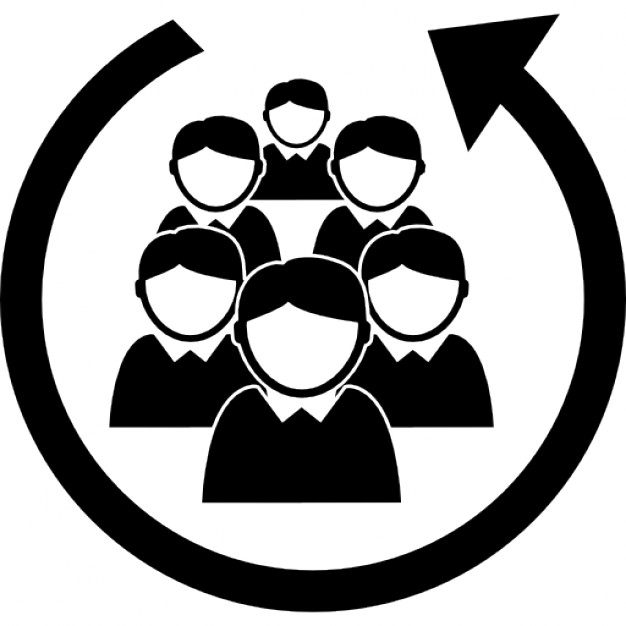 Региональный бренд
Клуб экспортеров
Создан в 7 «пилотах»
В разработке в 6 «пилотах»
9 «пилотов» не планируют

«пилотами» предложены другие форматы
Создан в 4 «пилотах»

«пилотами» предложены другие форматы
Проводит 17 «пилотов» в 2017 году выдано 1173 удостоверений
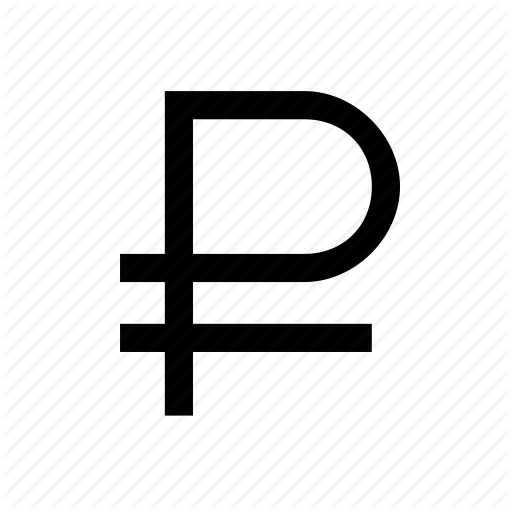 Реестр экспортеров
Финансовые инструменты для региональных банков
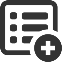 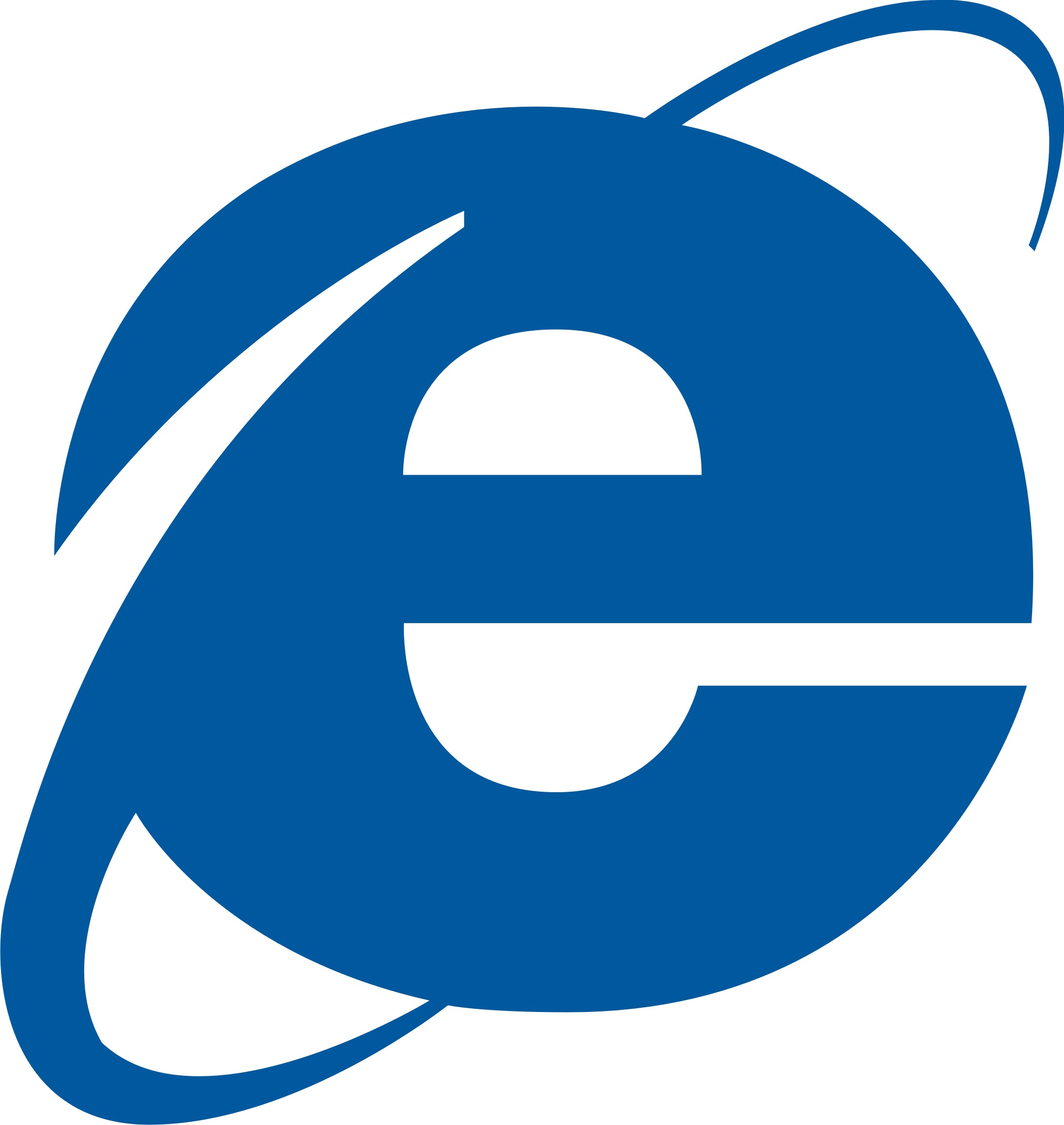 Информационный ресурс в «Интернет»
Не созданы

Необходимо научить региональные компании использовать существующие финансовые меры поддержки
Создан в 18 «пилотах»
сайты 15 «пилотов» ведут ЦПЭ

«пилотами» предложены другие форматы
Необходим единый реестр по стране
6
практика создания экспортной экосистемы
Международное присутствие
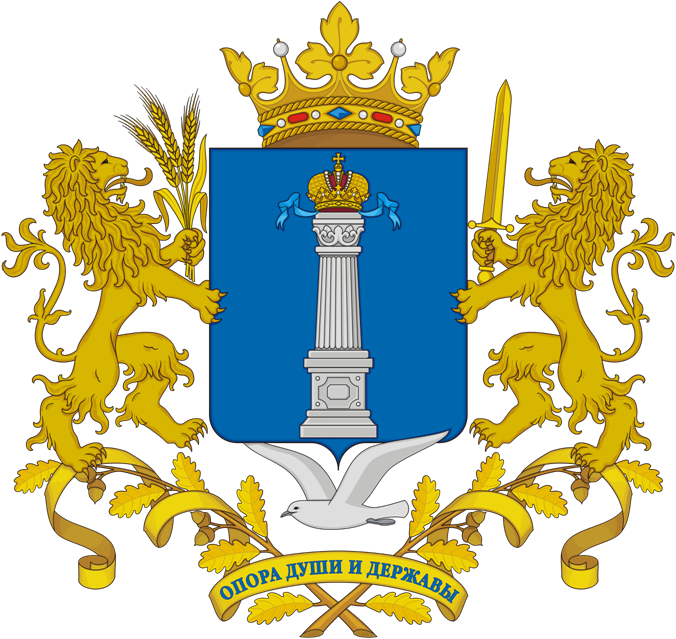 Представительство в Иране – ГЧП (ООО «СПК»), планируется открыть представительство в Канаде (г. Торонто) до конца 2017 год
Дополнительные возможности
Направление кадров в торгпредства на работу

Стажировки сотрудников РОИВ и инфраструктуры в торгпредствах

Использование торговых домов РЭЦ

Использование загранаппарата Россотрудничества
Представительство АО «Агентство инвестиционного развития Новосибирской области» в странах ЕС (Германия)
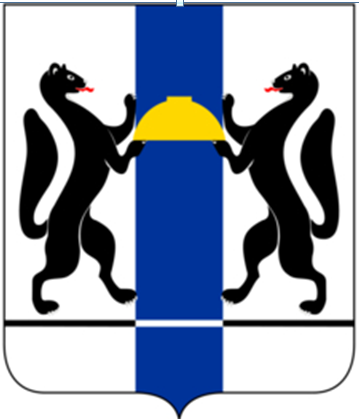 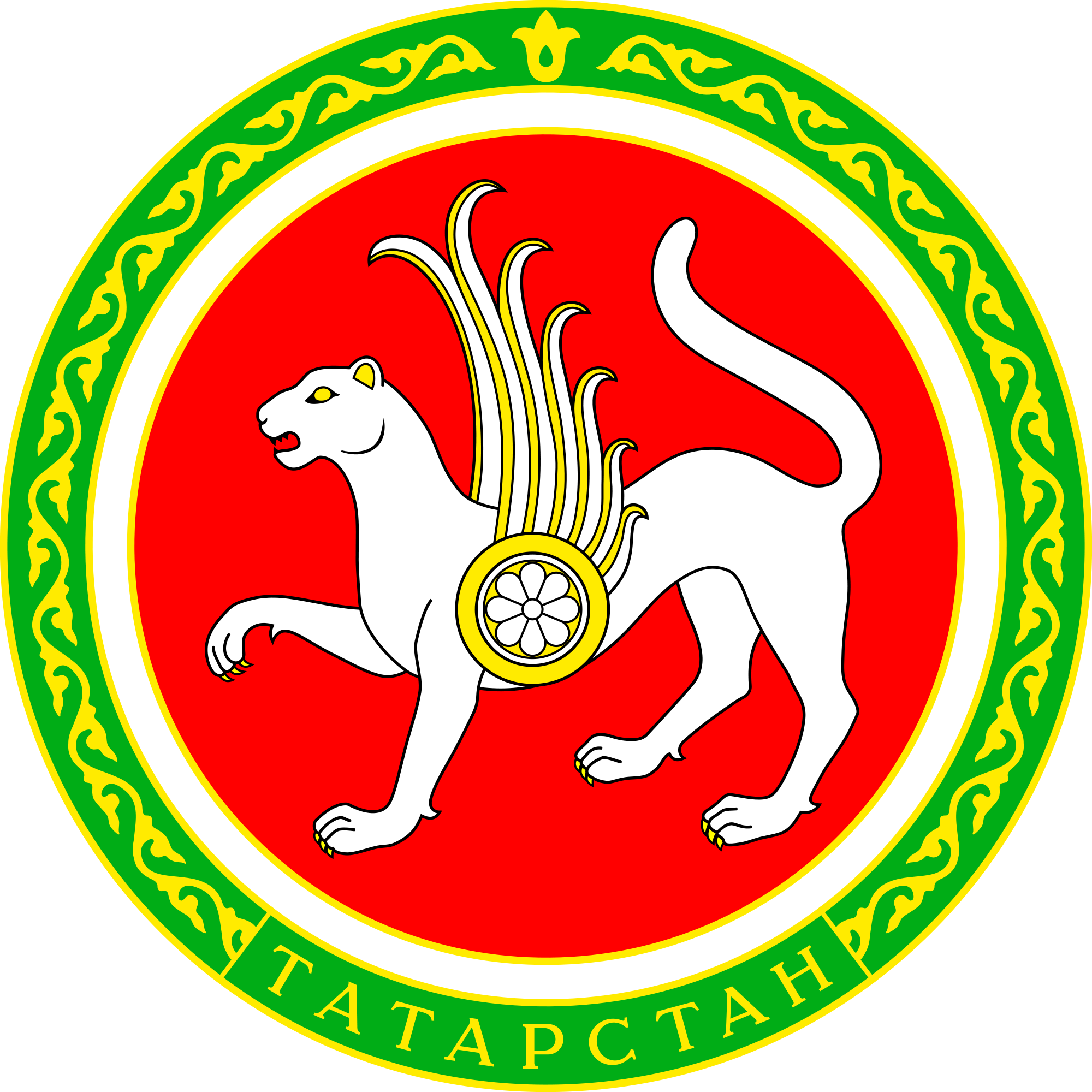 15 представительств за рубежом - Казахстан, Франция, Турция, Туркменистан, Азербайджан, Узбекистан, США, Чехия, Швейцария, Финляндия, ОАЭ, Китай, Куба, Украина
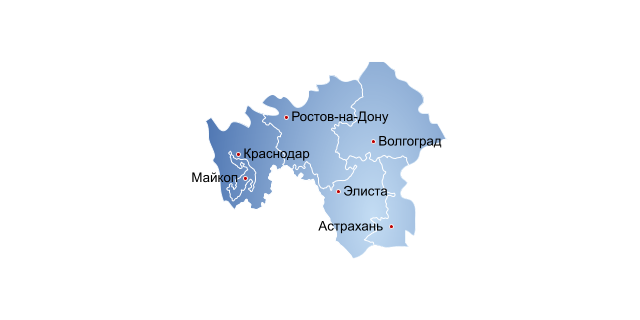 Ассоциация экономического взаимодействия субъектов Российской Федерации южного федерального округа «ЮГ», представительство  в г. Шеньчжень, Китай.
[Speaker Notes: Вопросы:
Как работает каждый формат (средняя стоимость 1 представительства)?
Чем обусловлен выбор стран?
Какой формат возможен к внедрению в других «пилотах»?]
7
практика создания экспортной экосистемы
Визиты за рубеж
3 «пилот» помог компаниям выйти на экспортные контракты 4 – на соглашения о намерениях
Среднее количество компаний-участников = 3
Среднее количество дней одного визита = 3
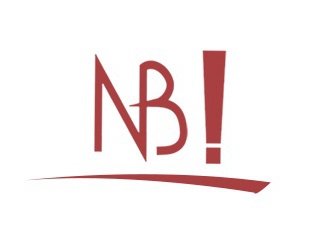 Визиты должны проводиться в страны, определенные как приоритетные в социально-экономической стратегии региона
[Speaker Notes: Вопросы:
Как повысить эффективность визитов с точки зрения экспорта?
Как формируется график визитов руководства за рубеж на год?]
8
практика создания экспортной экосистемы
Дни международного бизнеса
Условия 
Регионального экспортного стандарта
Альтернатива
10 реверсных бизнес-миссии в год
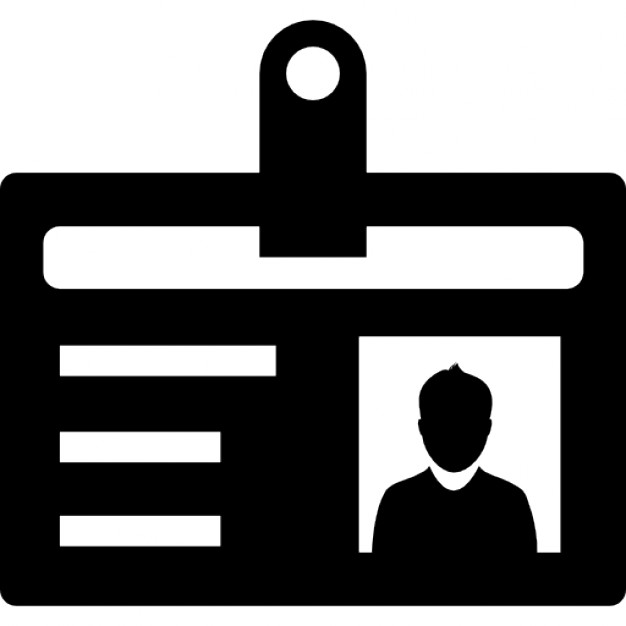 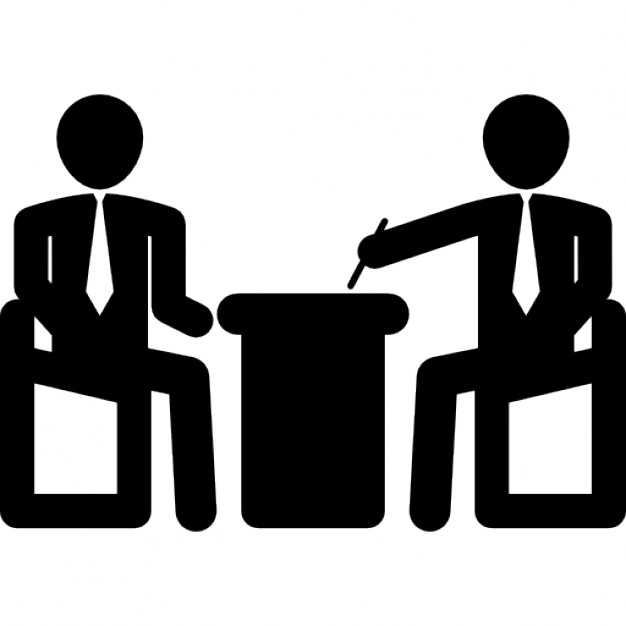 10 стран
 100 иностранных компаний – участников
выставочные площади
гастрономическое площадки
культурно-развлекательные мероприятия
раскрытие туристического потенциала
из 8 стран мира
 50 иностранных компаний - участников
Кооперация по федеральным округам
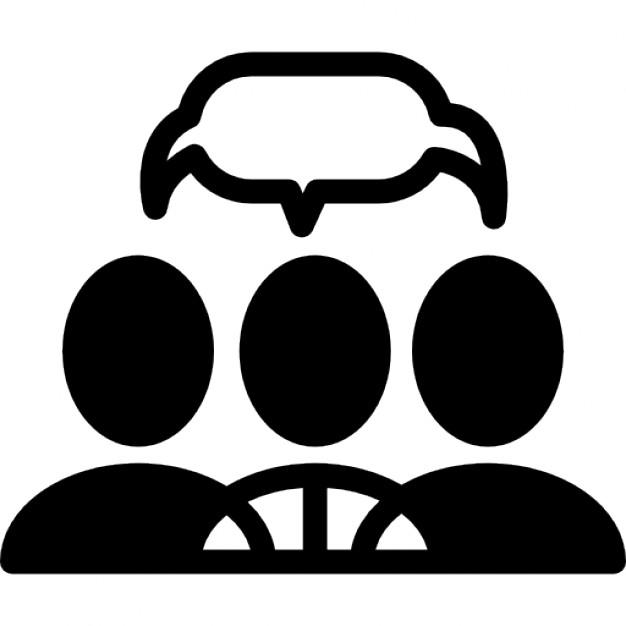 проведение крупного мероприятия в  регионах округа поочередно 
снижение затрат 
продвижение территории
повышение уровня участия
Владимирский экономический форум 19-21 мая 2017 года (23 страны, 73 иностранных компаний)

Сибирский экономический форум 16-17 ноября 2017 года (8 стран, 20 иностранных компаний) 

Ялтинский международных экономический форум 20-22 апреля 2017 года (46 стран, 200 иностранных компаний)

ИННОПРОМ 10 июля 2017 (27 стран, 640 иностранных компаний)
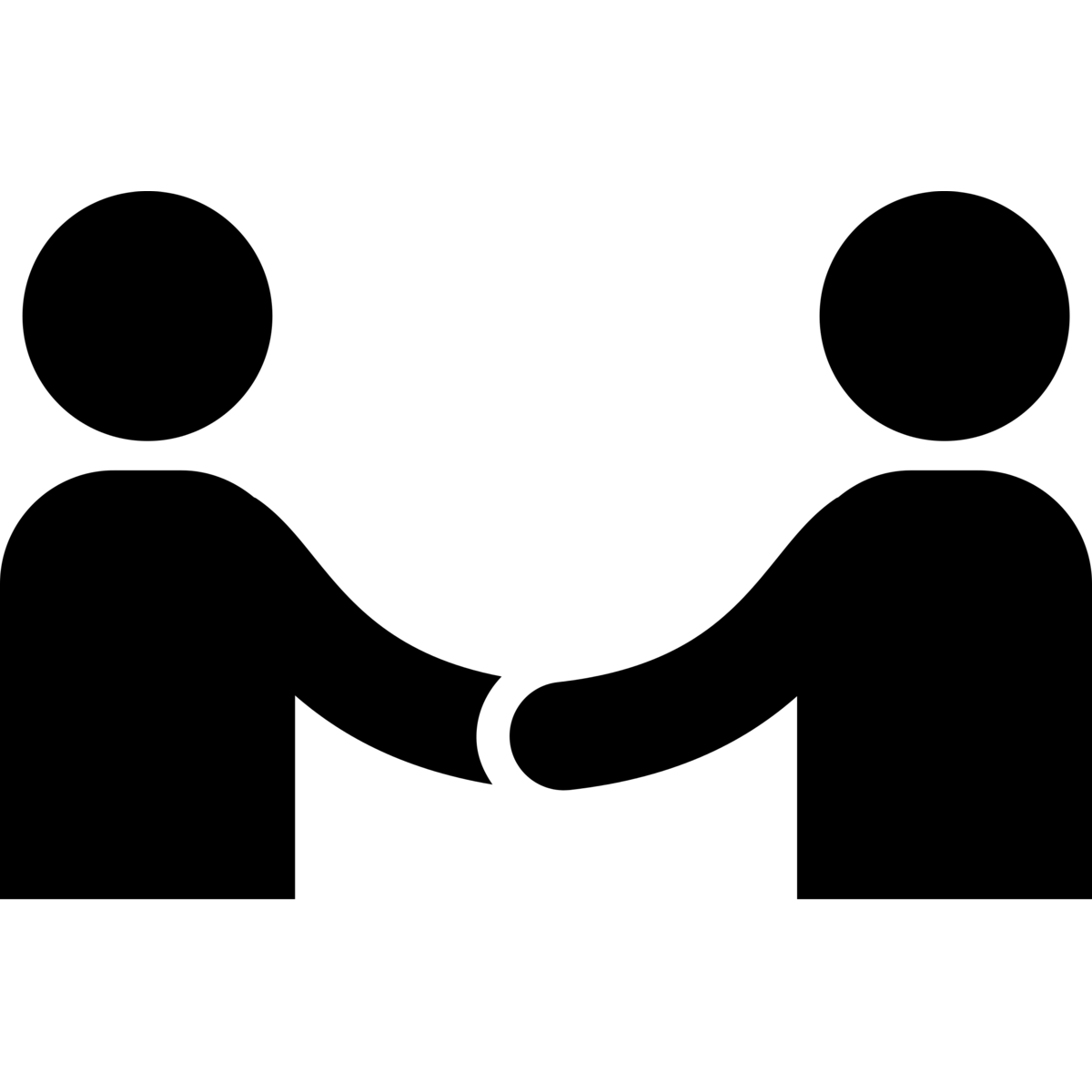 Проведение крупного двустороннего мероприятия
1 приоритетная страна
 50 иностранных компаний - участников
Количество экспортных контрактов
Эффективность =
Стоимость мероприятий
[Speaker Notes: Вопросы:
Как измерить эффективность и как ее повысить?
Справедливо ли учитывать в качестве дней международного бизнеса региона форумы федерального значения?
Возможна ли кооперация по федеральным округам?
Возможно ли проведение МПК в регионе? У кого есть подобный опыт?]
9
практика создания экспортной экосистемы
Региональный бренд
Бренд региона
Бренд местного продукта
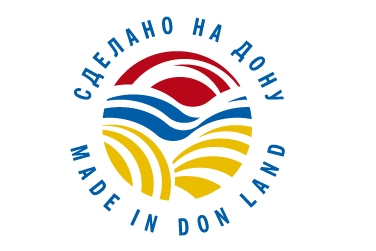 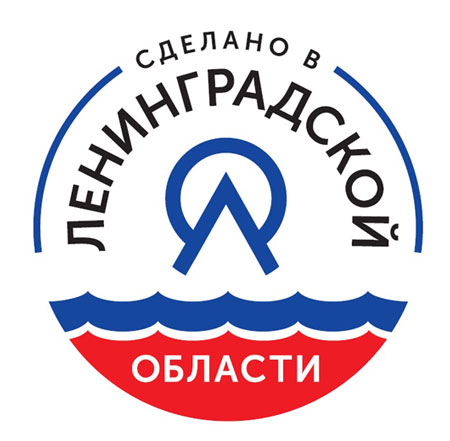 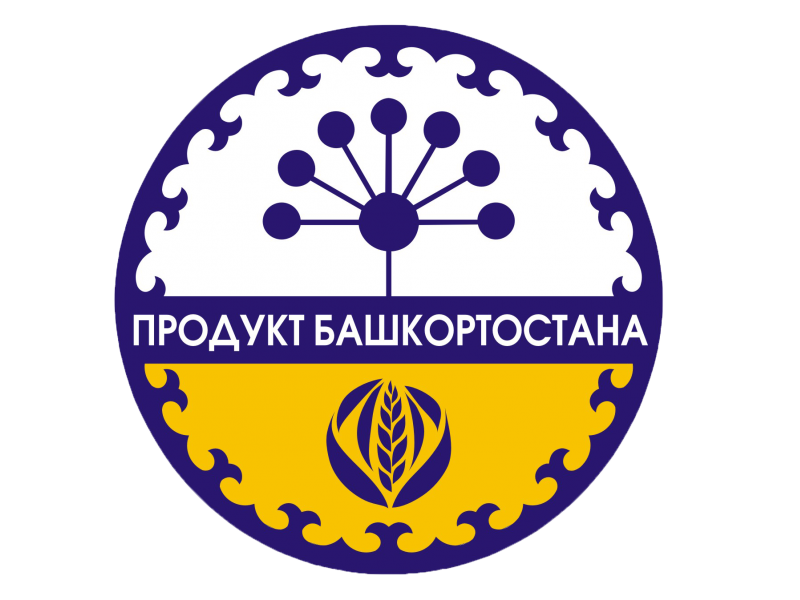 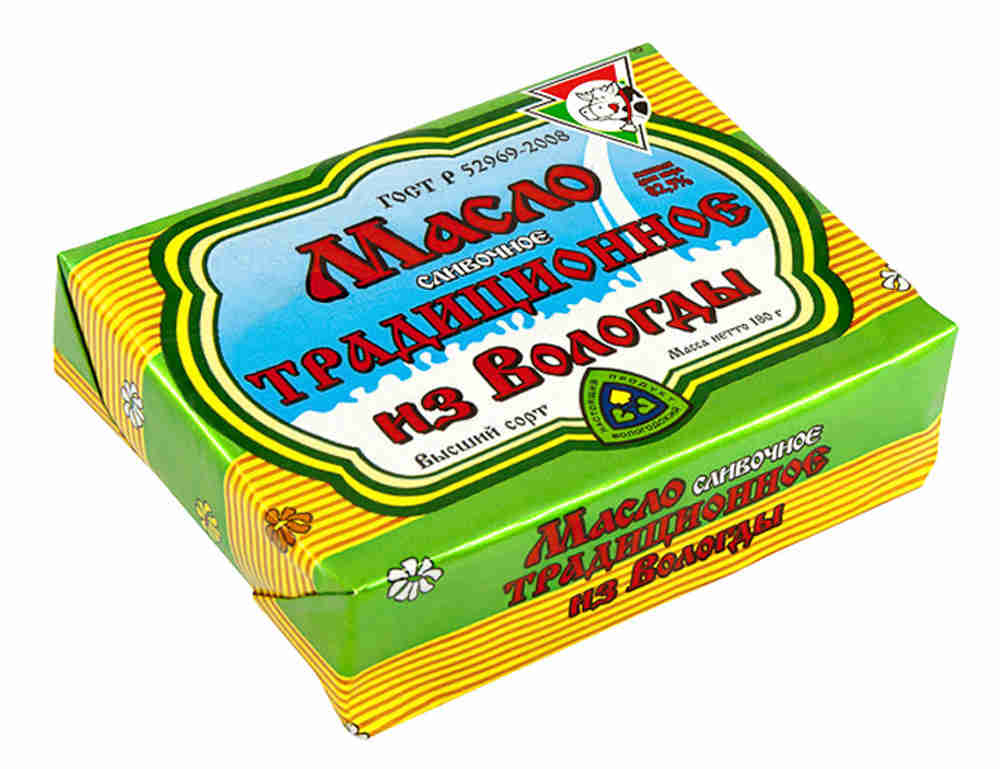 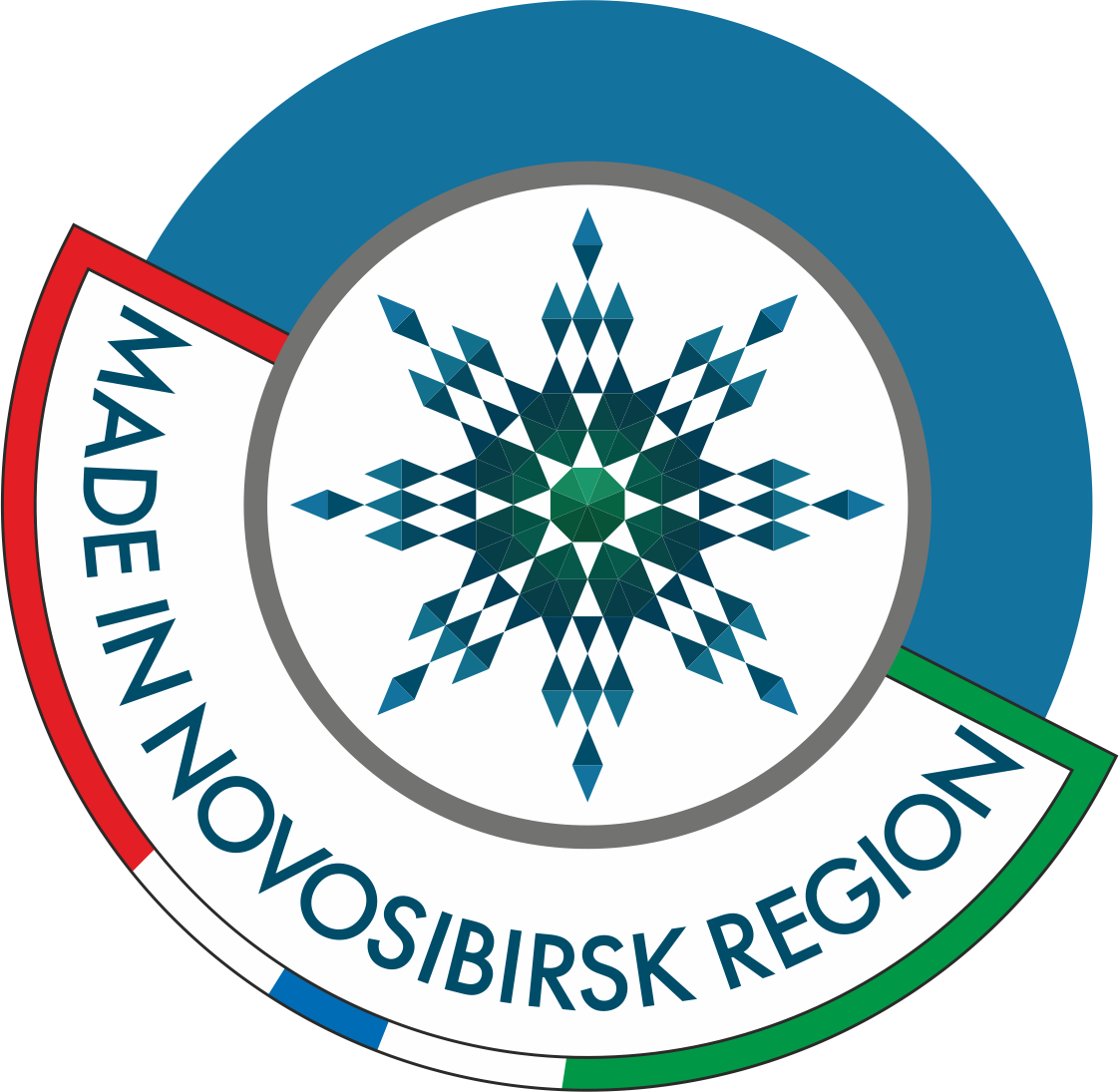 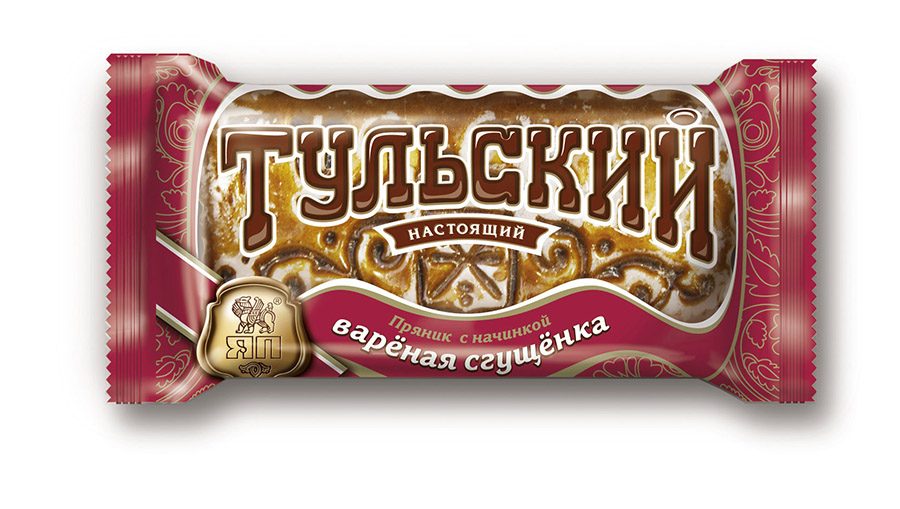 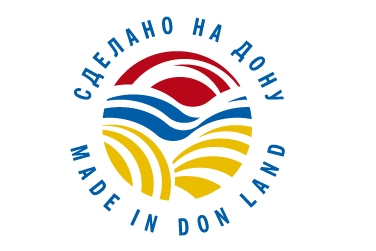 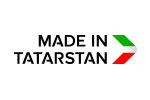 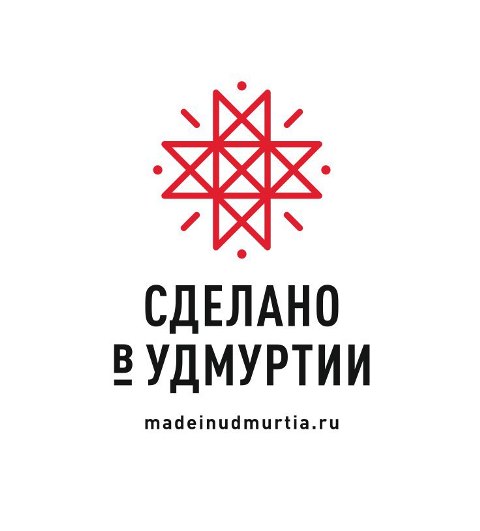 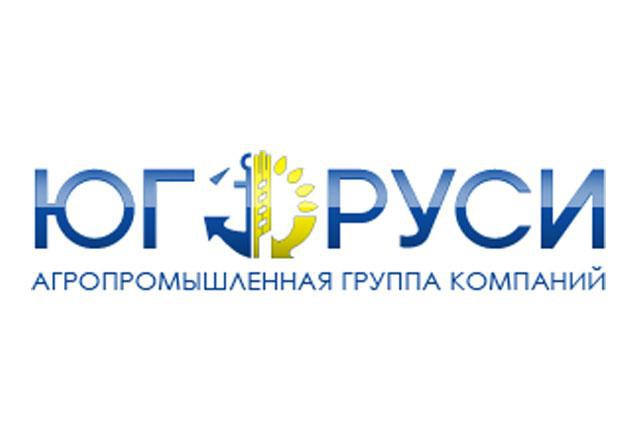 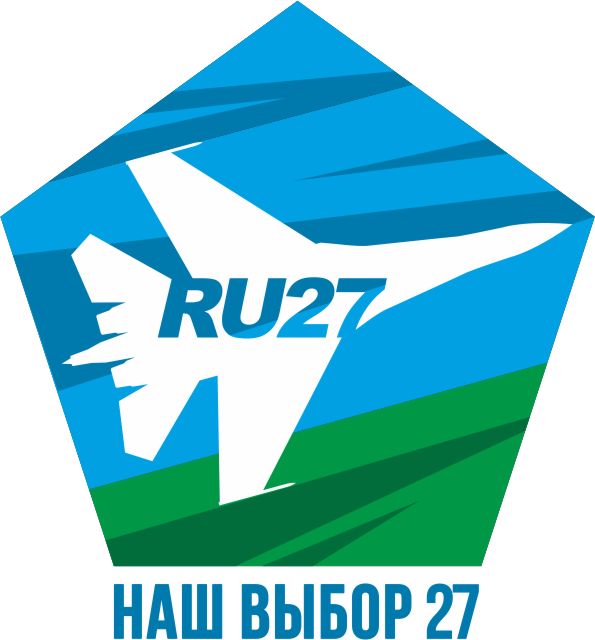 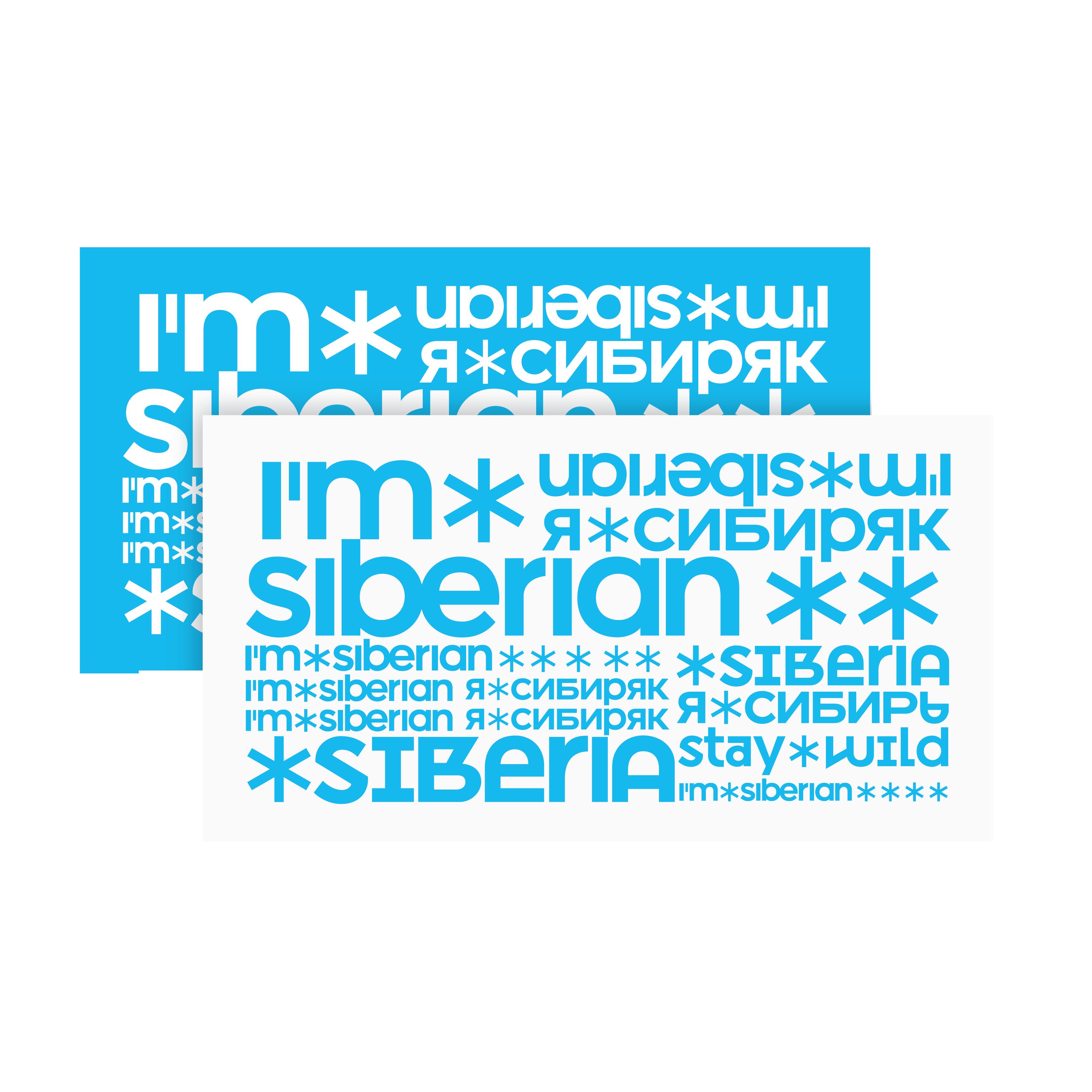 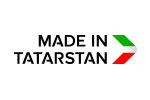 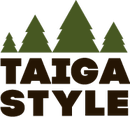 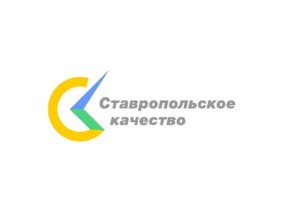 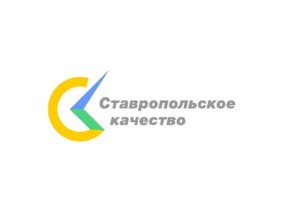 http://taigastyle.ru
http://www.imsiberian.com
Межрегиональный бренд
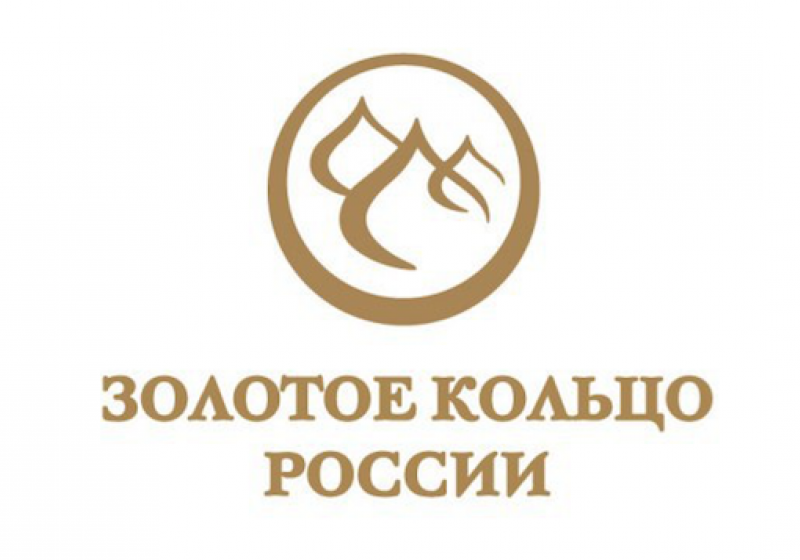 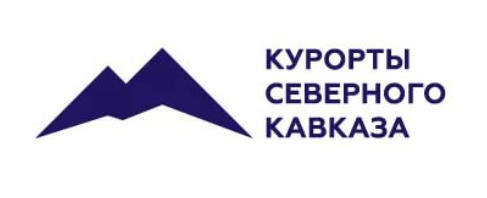 Бренд продукта связан с местностью? Субсидия на продвижение за рубежом
[Speaker Notes: Вопросы:
На сколько эффективно создание бренда региона для целей экспорта?
Ведется ли работа по созданию межрегиональных брендов?
Кто обладает опытом продвижения бренда регионального продукта? На сколько это эффективно?
Кто обладает опытом поддержки продвижения региональных компаний на внешних рынках?
Нужны ли дополнительная поддержка для компаний, бренд которых связан с регионом?
Бренд для развития экспортного потенциала должен быть на английском языке?]
10
практика создания экспортной экосистемы
обучение
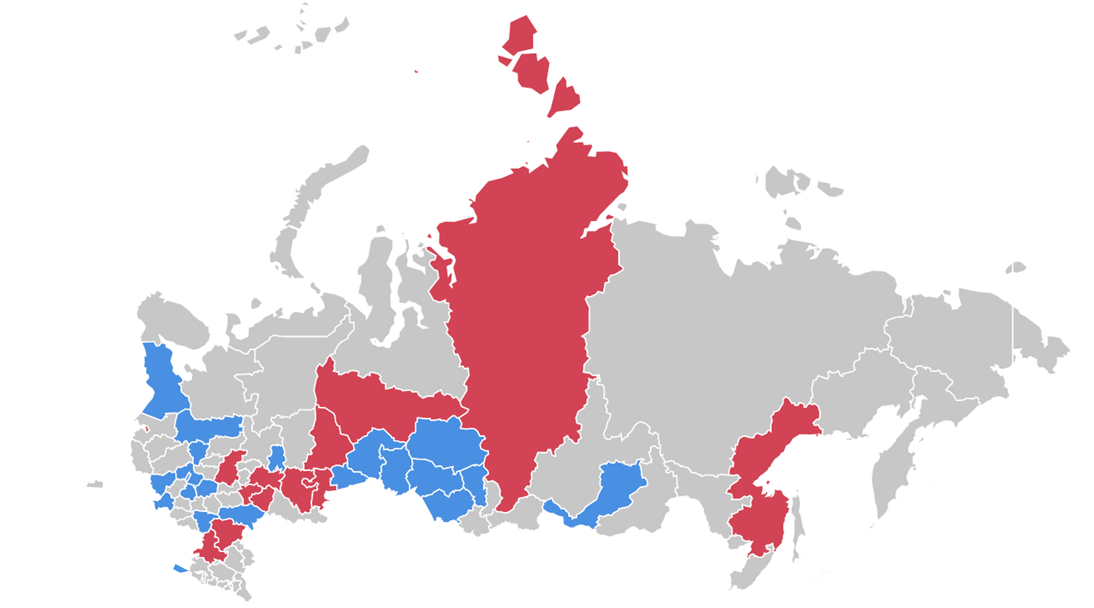 11
курсов образовательной программы РЭЦ
8 курсов программы были запущены в 2016 г., 3 курса будут разработаны и запущены в 2017 г.
119                               3693
региональных 
тренеров
выданных 
удостоверения
2016 :
Волгоградская область
Нижегородская область
Красноярский край
Республика Башкортостан
Республика Татарстан
Ростовская область
Самарская область
2017 :
Алтайский край
Брянская область
Вологодская область
Воронежская область
Кемеровская область
Курганская область
Новосибирская область
Москва
Санкт-Петербург
Свердловская область
Ульяновская область
Хабаровский край
ХМАО-Югра
Челябинская область
Смоленская область
Томская область
Тульская область
Тюменская область
Омская область
Ярославская область
Республика Бурятия
Республика Карелия
Республика Удмуртия
Рязанская область
Саратовская область
Севастополь
11
практика создания экспортной экосистемы
Клуб экспортеров
Условия 
Регионального экспортного стандарта
Альтернатива
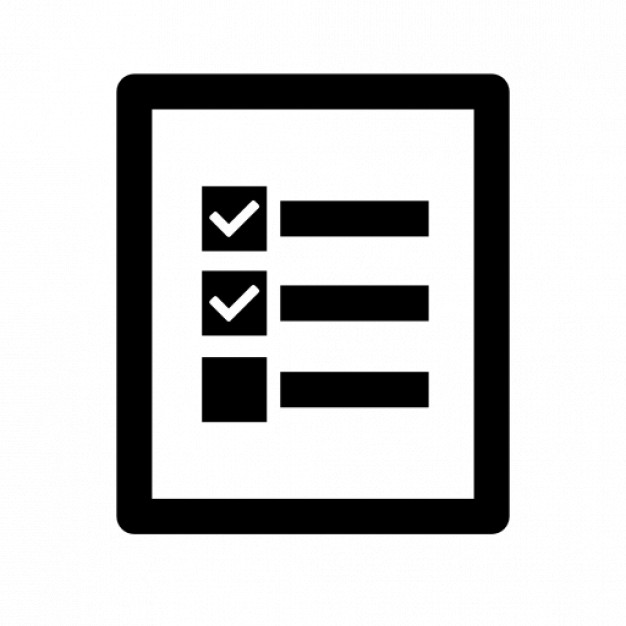 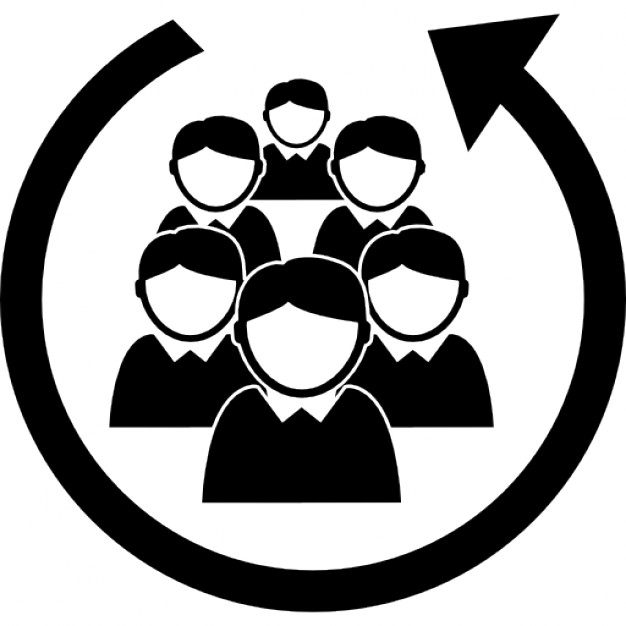 Наполнение повестки отраслевых ассоциаций региона экспортной тематикой
Поощрение создания объединений и ассоциаций экспортеров, торговых домов на территории региона
Сертификация продукции отрасли на вешних рынках
 Оптимизация логистики отрасли за рубеж
 Кооперация для выхода на новый рынок
Площадка для обмена опытом, решения общих проблем продвижения товаров и услуг за рубеж

Кооперация региональных компаний для вывода совместного продукта за рубеж (коммерческие торговые дома)
Координация участия бизнеса в существующих союзах и ассоциациях экспортеров
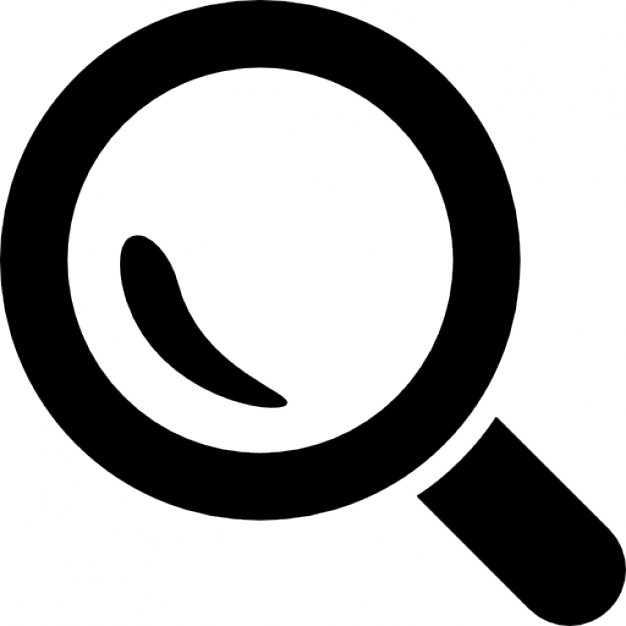 Определение количества региональных компаний – членов национальных и региональных ассоциаций экспортеров 
 Получение обратной связи по эффективности членства в союзах в рамках Экспортного совета
Удмуртская Республика
Экспорт-клуб создан в 2013 году ЦПЭ и Деловой Россией 

Ульяновская область
Некоммерческое партнерство экспортеров и импортеров 
создано в 2013 году ЦПЭ

Ленинградская область
Ассоциация экспортеров и импортеров при ТПП создана в 2005 году
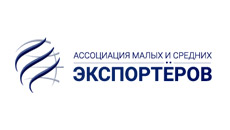 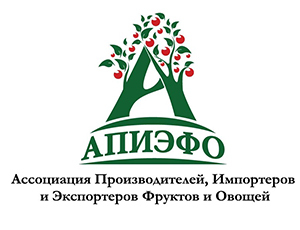 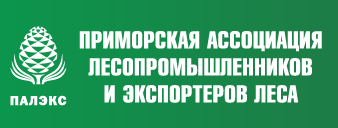 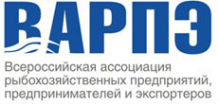 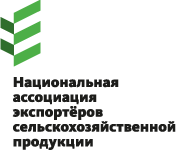 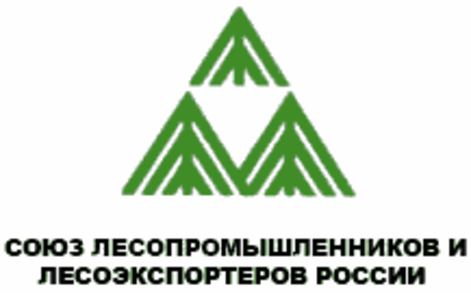 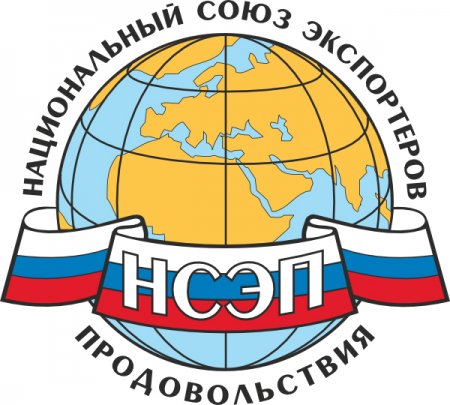 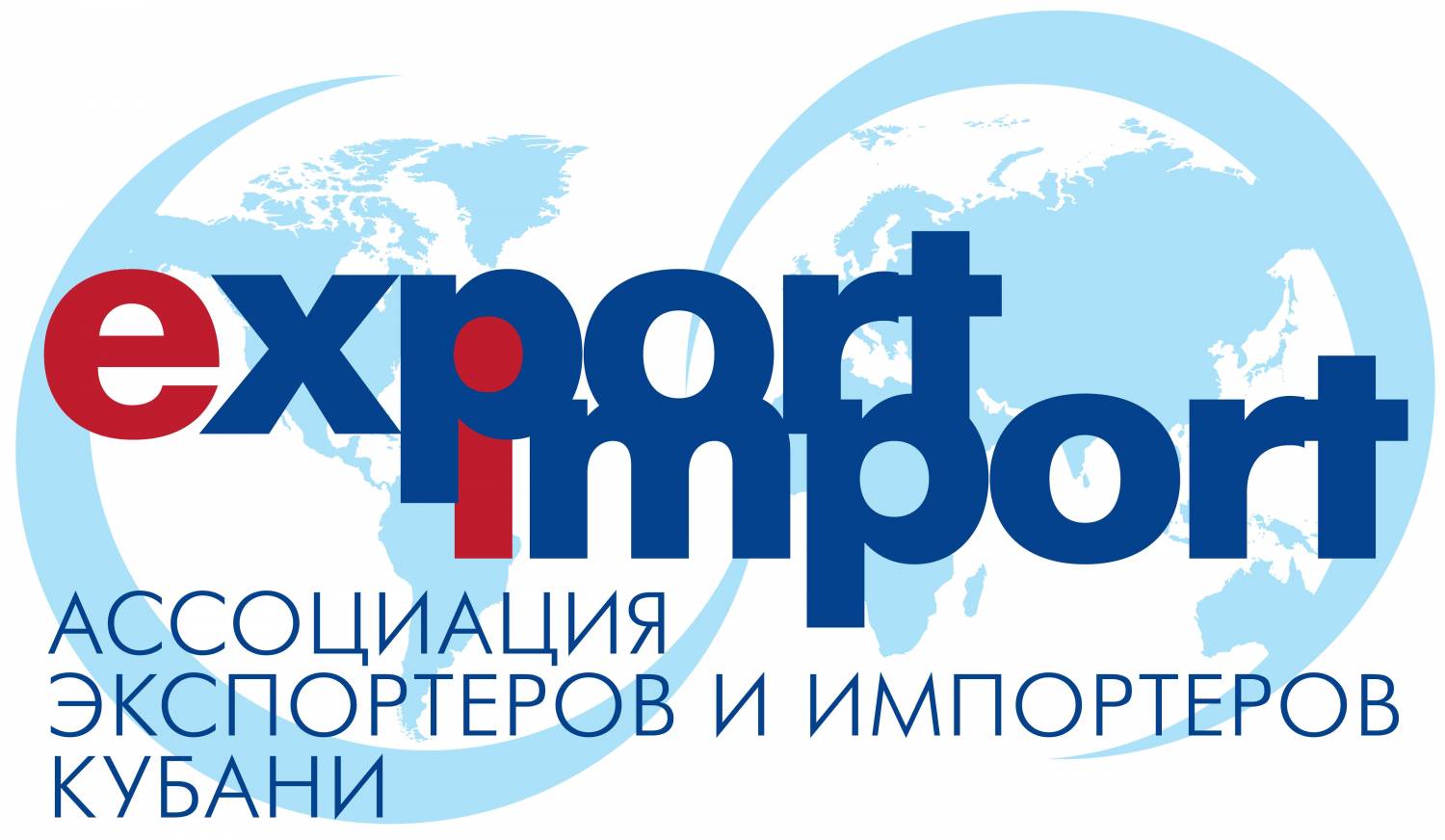 [Speaker Notes: Клуб экспортеров Удмуртской Республики: информация на сайте не актуальная: «Очередная встреча Экспорт-клуба состоится 23 декабря 2014 года»
Ассоциация экспортеров Ленинградской области: участие только для членов ТПП, информация об ассоциации в открытом доступе отсутствует
Некоммерческое партнерство «Ульяновское областное объединение Экспортеров и Импортеров по развитию внешнеэкономической деятельности»: сайта нет (40 членов, в том числе иностранные компании, в прошлого года не работает, по поручению Губернатора создается ассоциация ульяновского бизнеса)]
12
Ресурсное обеспечение внедрения стандарта
0,01% ВРП или не менее 50 млн рублей
Рекомендуемый бюджет на 2018 год
Владимирская область              50,0 млн руб.
Рязанская область                       50,0 млн руб.
Тульская область                         50,0 млн руб.
Дни бизнеса
Пензенская область                     50,0 млн руб.
Пермский край                           104,8 млн руб.
Республика Башкортостан      131,7 млн руб.
Республика Татарстан               183,3 млн руб.
Удмуртская Республика             50,0 млн руб.
Ульяновская область                   50,0 млн руб.
Калининградская область         50,0 млн руб.
Ленинградская область              85,3 млн руб.
Новгородская область                50,0 млн руб.
Псковская область                       50,0 млн руб.
Волгоградская область               73,5 млн руб.
Республика Крым                         50,0 млн руб.
Ростовская область                    117,1 млн руб.
Ставропольский край                  60,9 млн руб.
Курганская область                      50,0 млн руб.
Свердловская область              177,9 млн руб.
Челябинская область                117,0 млн руб.
Новосибирская область             100,0 млн руб.
Хабаровский край                       57,1 млн руб.
13
Статистические ориентиры
Основные показатели
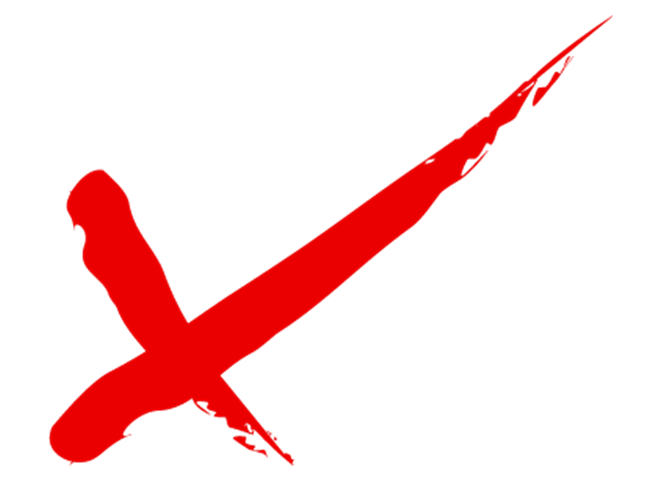 150%
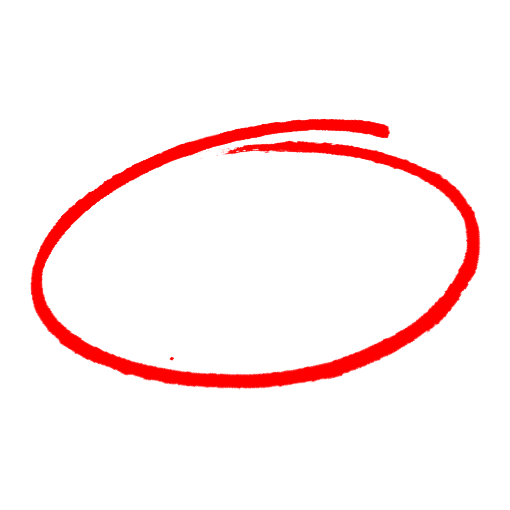 Дополнительные показатели
[Speaker Notes: Дополнительные показатели предлагается скорректировать:
Количество экспортеров из числа МСП – прирост не менее 10% в год, но не менее 100 шт в 2018, 200 в 2020, 500 в 2025
Диверсификация географии поставок – прирост количества стран не менее 10% в год.]
14
Предложения по корректировке стандарта
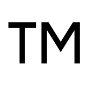 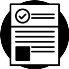 Экспортная стратегия региона
Региональный бренд
межрегиональный бренд
продвижение брендов компаний за рубежом, если бренд связан с местностью
ассоциация региона с конкретным продуктом
часть социально-экономической стратегии 2030
 экспорт во всех документах стратегического планирования
детализация в «дорожной карте»
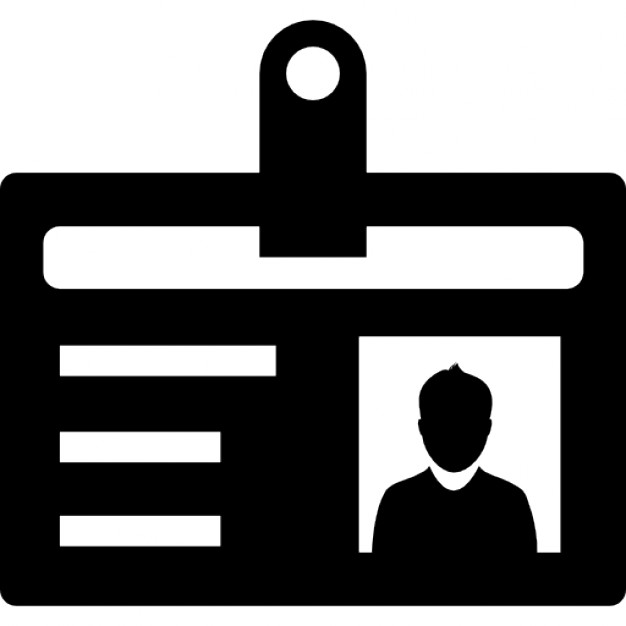 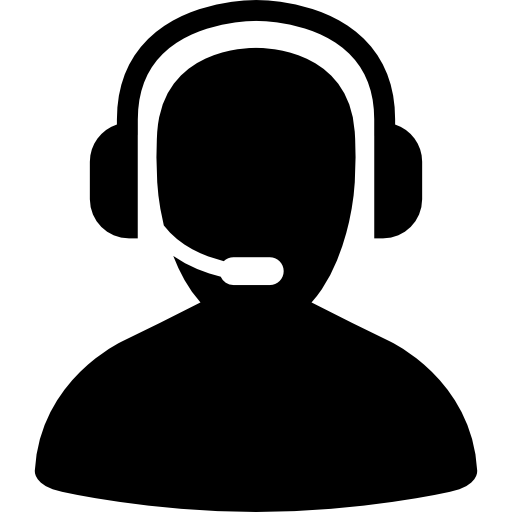 Объекты консультационной инфраструктуры
Дни международного бизнеса
10 реверсных бизнес-миссий
Кооперация по федеральным округам
Проведение крупного двустороннего мероприятия
муниципалитеты с численностью свыше 100 тыс. человек
 филиал/подразделение ЦПЭ
 МФЦ
15
Предложения по корректировке стандарта
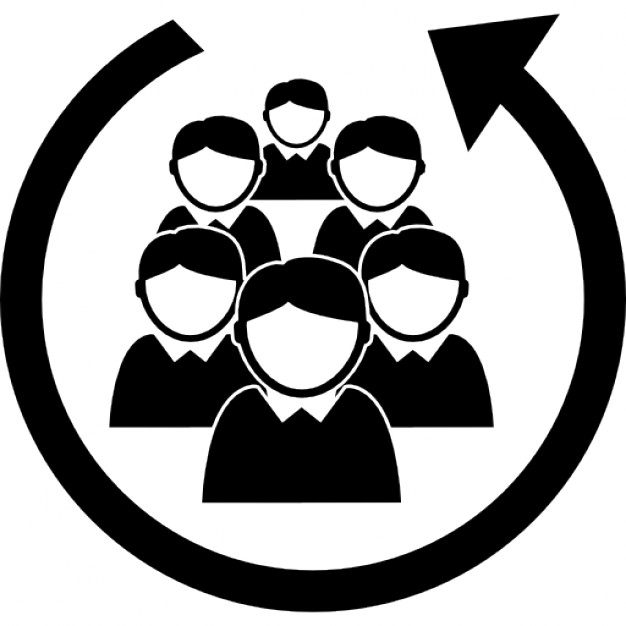 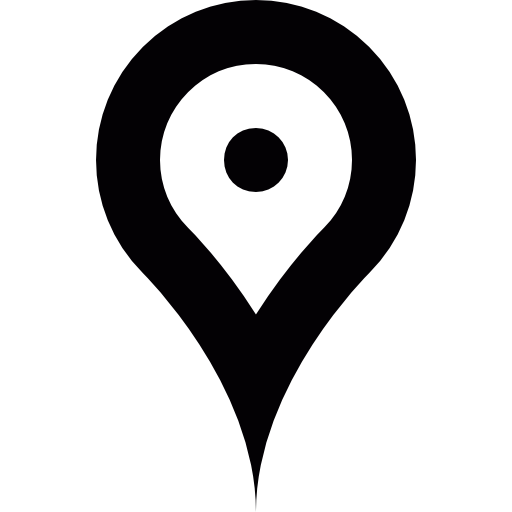 Обеспечение интересов региона за рубежом
Объединения и ассоциации экспортеров
Наполнение повестки отраслевых ассоциаций региона экспортной тематикой
 Координация участия бизнеса в существующих союзах и ассоциациях экспортеров
защита интересов экспортеров – участие компаний в Экспортном совете
ГЧП
 подведомственная организация
 межрегиональная ассоциация
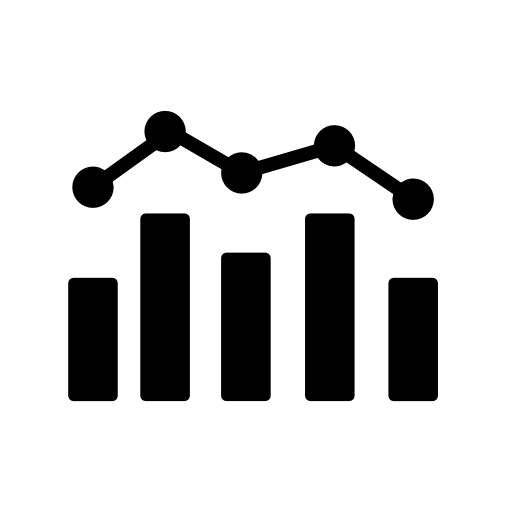 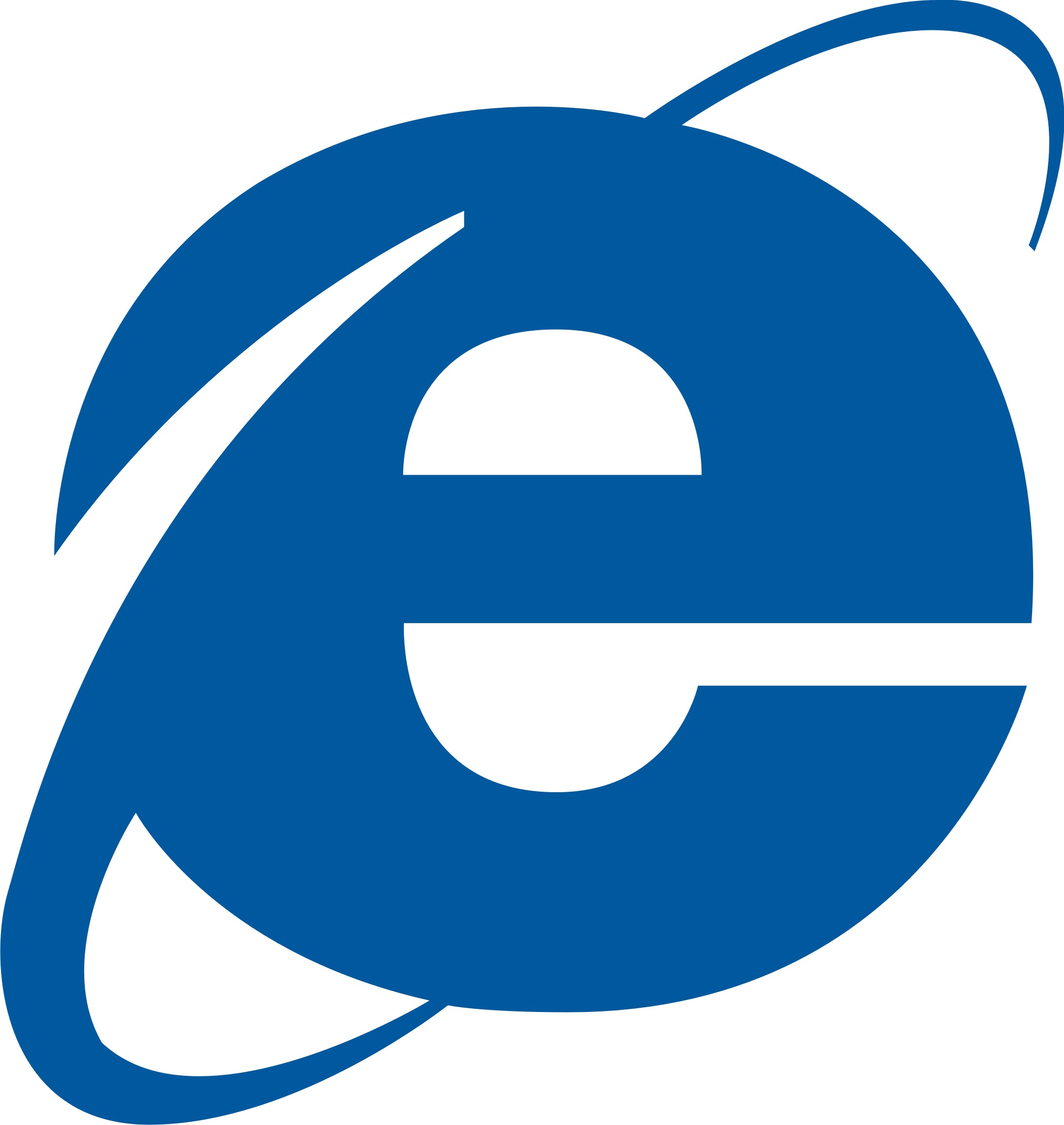 Информационный ресурс
Статистические показатели
модификация сайта ЦПЭ 
 продвижение сайта посредством SMM
Снижение показателя «Рост числа экспортеров» в 2025 году до 150% 
Ежегодный рост количества экспортеров из числа МСП
Ежегодное расширение географии поставок
16
Предложения по корректировке стандарта
Исключить
Включить
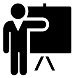 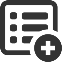 Региональный реестр экспортеров
Обучение госслужащих
ведению экспортной деятельности
 лучшим практикам внедрения Регионального экспортного стандарта
* Предлагается создать федеральный реестр, обеспечив участие регионов в его наполнении
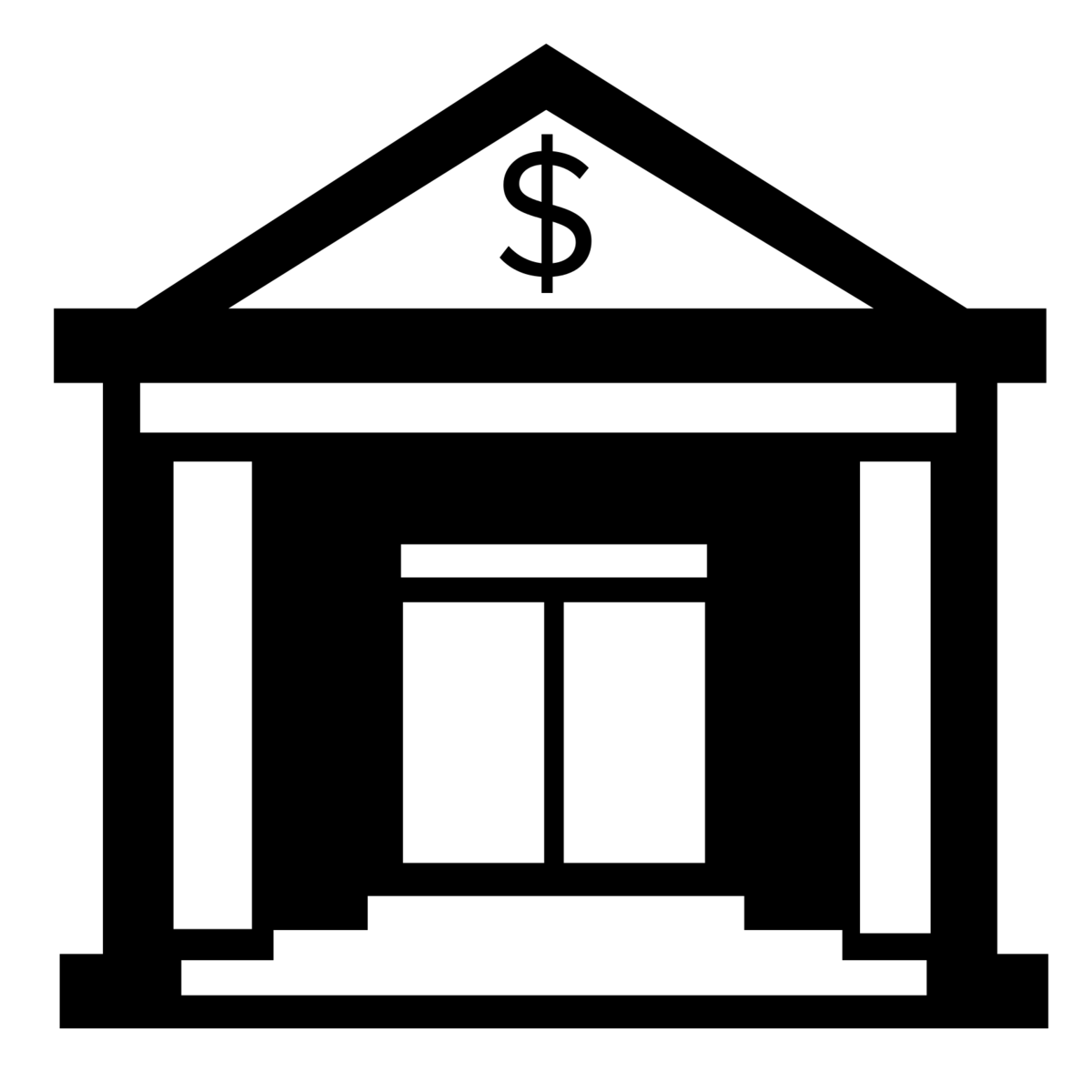 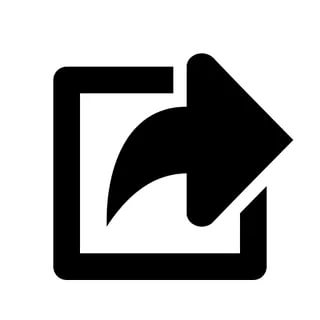 Экспорт услуг
Стимулирование региональных банков
туристических
медицинских
образовательных
* Предлагается сфокусироваться на помощи в получении существующих финансовых мер поддержки экспортеров (ЭКСАР, РЭБ, федеральные коммерческие банки)
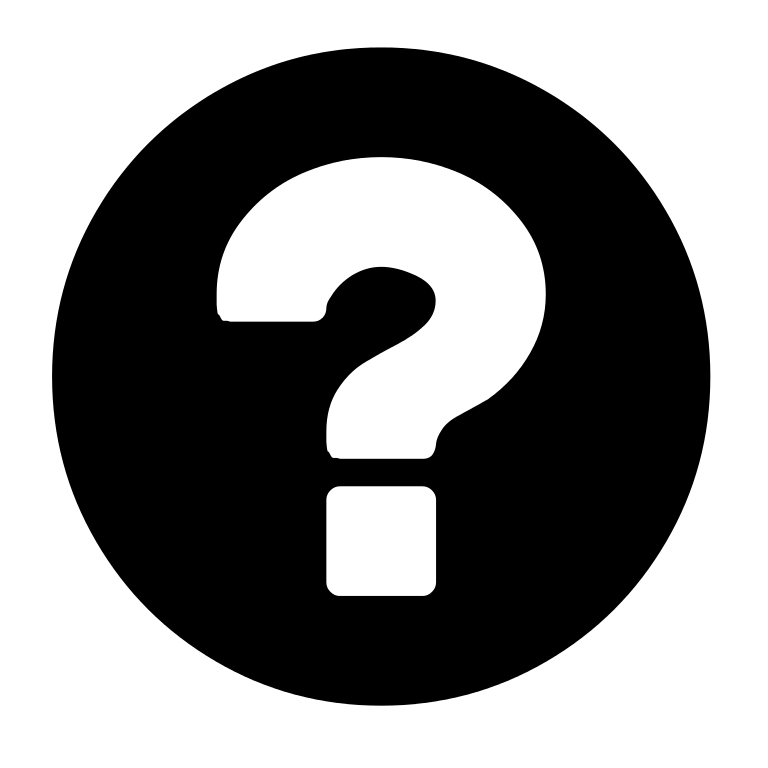 Предложения «пилотов»
17
Следующие шаги
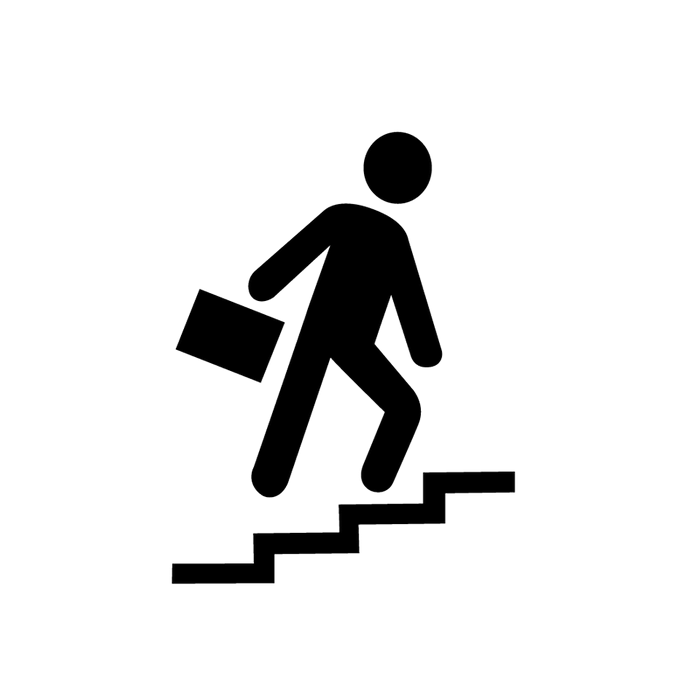 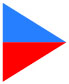 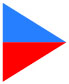 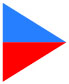 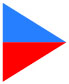 18
РЭнкинг регионов
Сравнение групп регионов по показателям
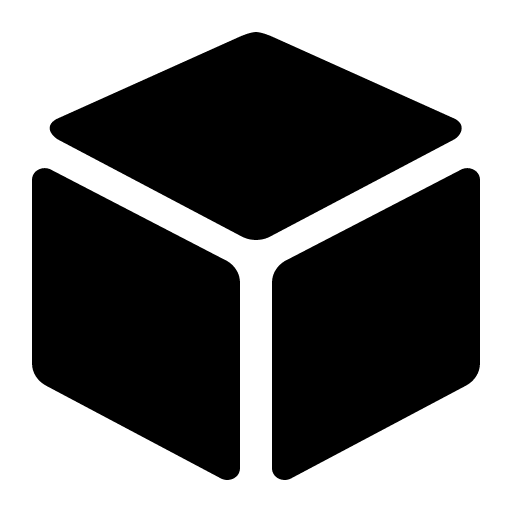 Объем несырьевого неэнергетического экспорта 
(млн. долл США)
Прирост объема несырьевого неэнергетического экспорта 
(млн. долл США)
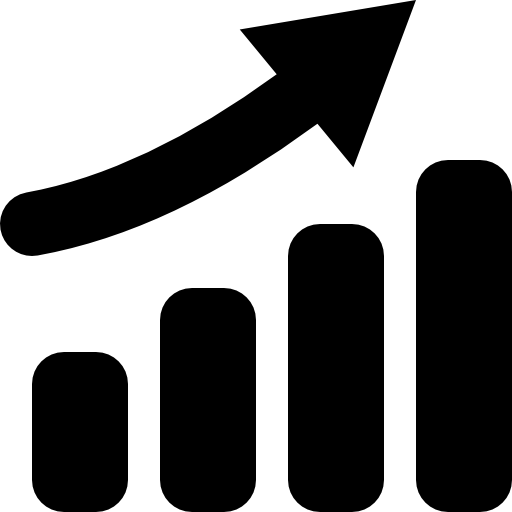 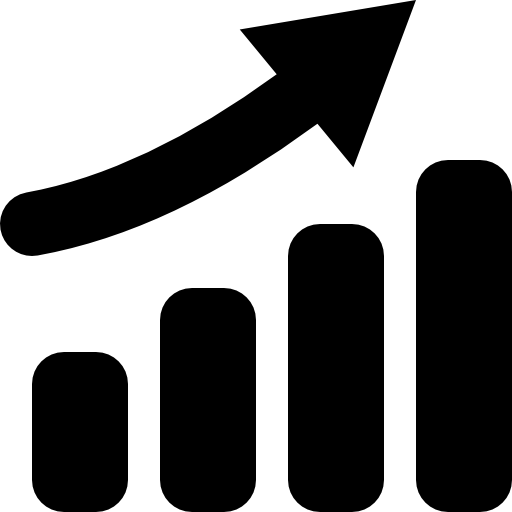 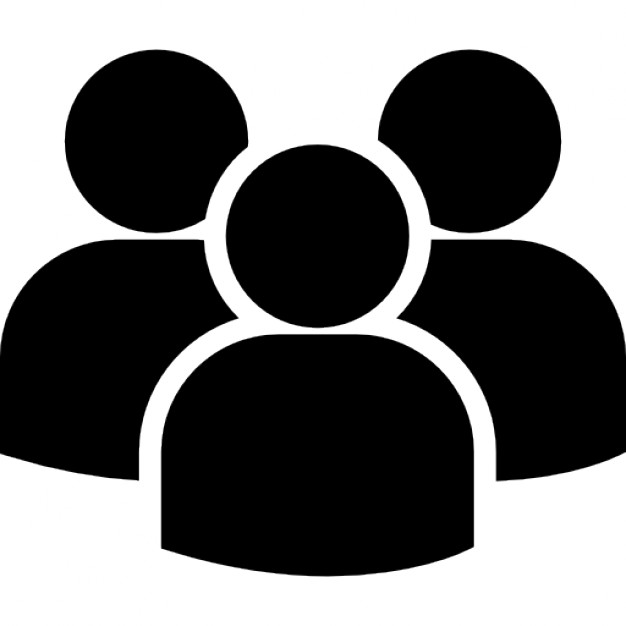 Количество экспортеров МСП
Прирост количества экспортеров МСП
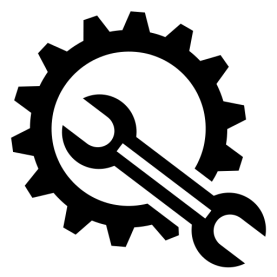 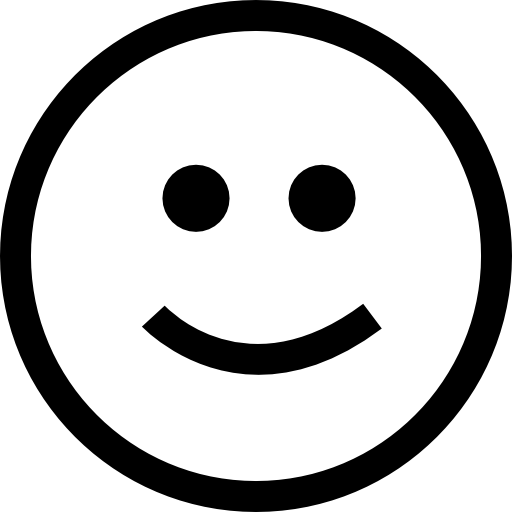 Удовлетворенность качеством работы системы  поддержки
Степень внедрения механизмов Регионального экспортного  стандарта
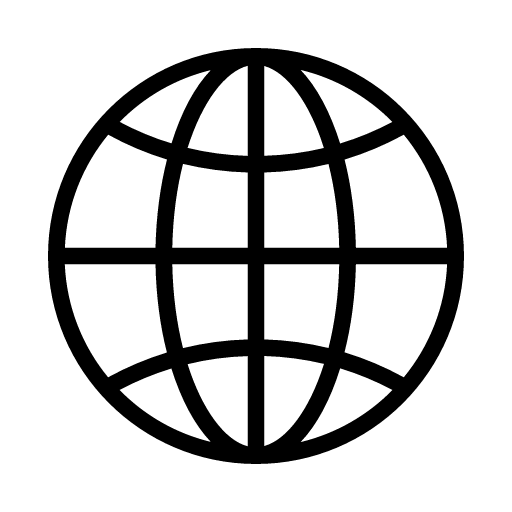 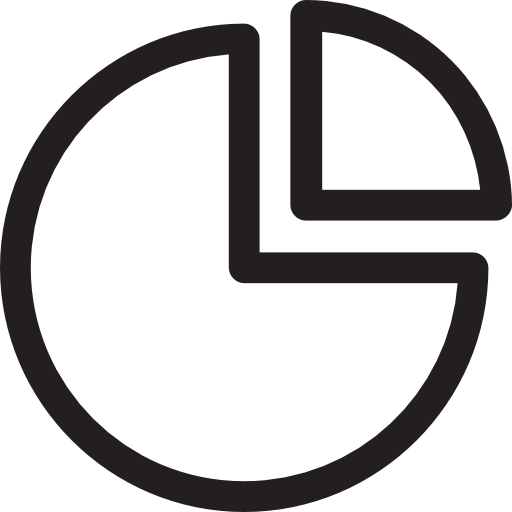 Количество стран несырьевого неэнергетического экспорта
Доля экспортеров из числа зарегистрированных  МСП 
(%)
19
Приоритетные проекты
Целевые показатели (рост в %)*
Основное направление стратегического развития РФ «Международная кооперация и экспорт»
«Системные меры развития  международной кооперации и  экспорта»
2018	       2025
Среднегодовые темпы прироста  объемов экспорта несырьевых  неэнергетических товаров (в тыс. долл. США)
не менее 7% в год
«Международная кооперация и  экспорт в промышленности»
Объем несырьевого
неэнергетического экспорта товаров	      +15%	      х 1,8-2 раза
Экспорт услуг	        +20-25%	 х 1,8-2 раза
Проектный  офис
«Экспорт продукции АПК»
Число экспортеров	       +10,3%	      х 1,5 раза
* Целевые значения  рассчитываются к базовому периоду  (2016 г.=100 %)
«Развитие экспортного потенциала российской системы образования»
Механизмы координации проекта
В корпоративном контуре РЭЦ создается Проектный  офис для координации и реализации проектов
Для каждого проекта создается Рабочая Группа с участием ФОИВ, общественно-деловых ассоциаций, представителей экспертного сообщества и РЭЦ, проводятся экспертные обсуждения, мозговые штурмы для выработки предложений
Эскалация проблемных вопросов на уровень Проектного комитета (под председательством И.И. Шувалова) и/или на Президиум Совета при Президенте России по стратегическому развитию и приоритетным проектам
Перспективные проекты
Увеличение экспорта 
туристских услуг
Развитие въездного медицинского туризма на территории РФ
Другие проекты
+7 (495) 937-47-47
123610, Москва, Краснопресненская наб., 12	
www.exportcenter.ru